Bài 2: Nụ cười thân thiện
Lớp: ….
YÊU CẦU CẦN ĐẠT
Nhận ra được nét thân thiện, tươi vui của các bạn trong tập thể lớp, đồng thời muốn học tập các bạn ấy.
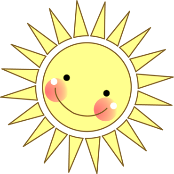 Biết mang lại niềm vui, nụ cười cho bản thân và bạn bè.
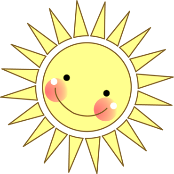 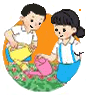 Hoạt động giáo dục theo chủ đề
1. Kể về những bạn trong lớp có nụ cười thân thiện.
- Nêu tên các bạn trong lớp có nụ cười thân thiện.
- Kể một tình huống mà bạn đã cười thân thiện.
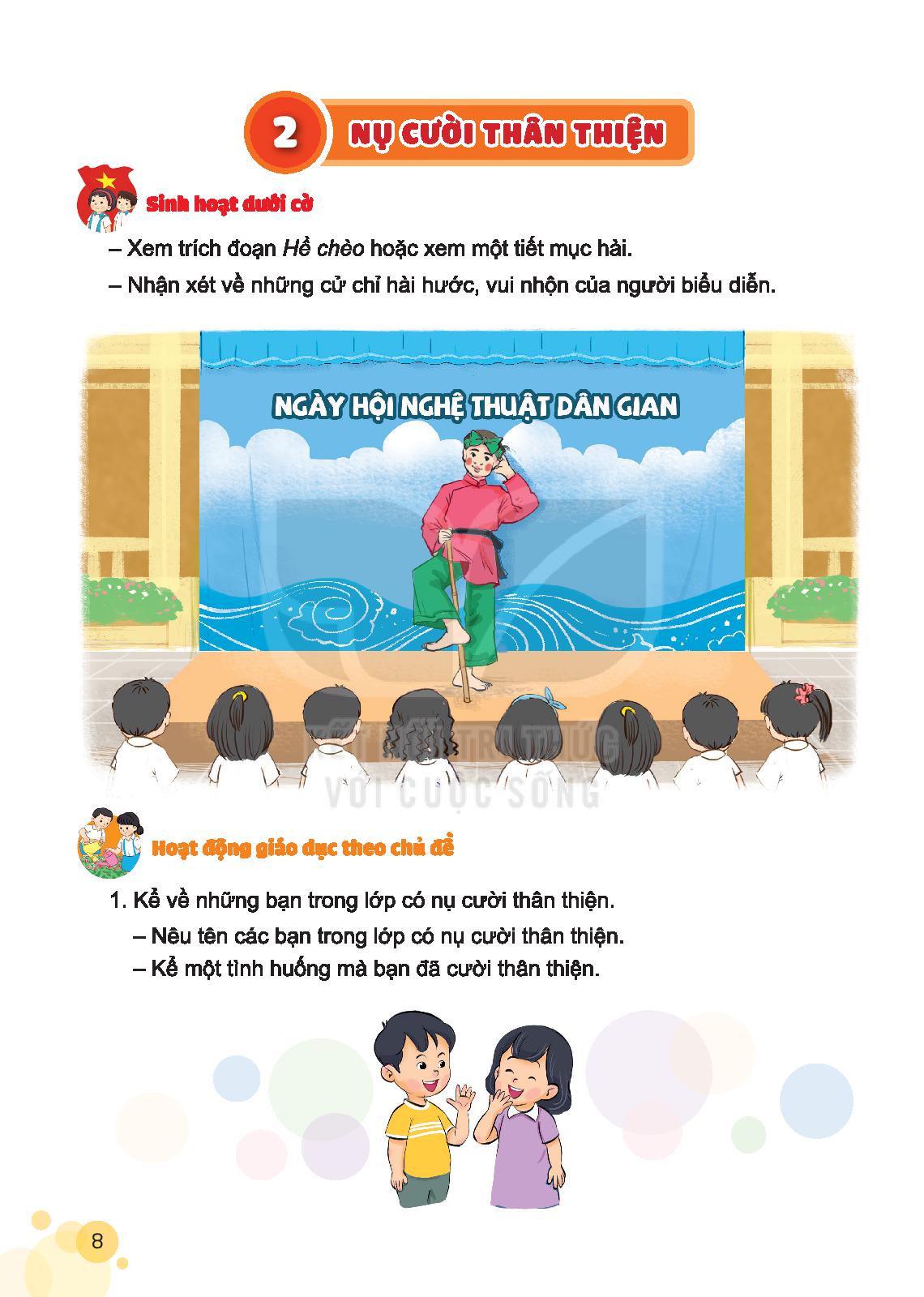 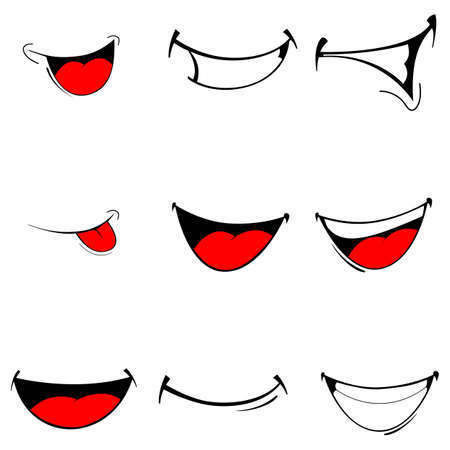 Cuộc thi: Ai giống hơn!
Các nhóm luyện tập các kiểu cười giống hình bên và thi xem ai diễn tả điệu cười giống nhất.
2. Kể chuyện hoặc làm động tác vui nhộn.
Kể một câu chuyện hài hước hoặc làm động tác vui nhộn để các bạn cười.
Nêu cảm xúc của em và các bạn sau khi nghe kể chuyện hoặc làm động tác hài hước.
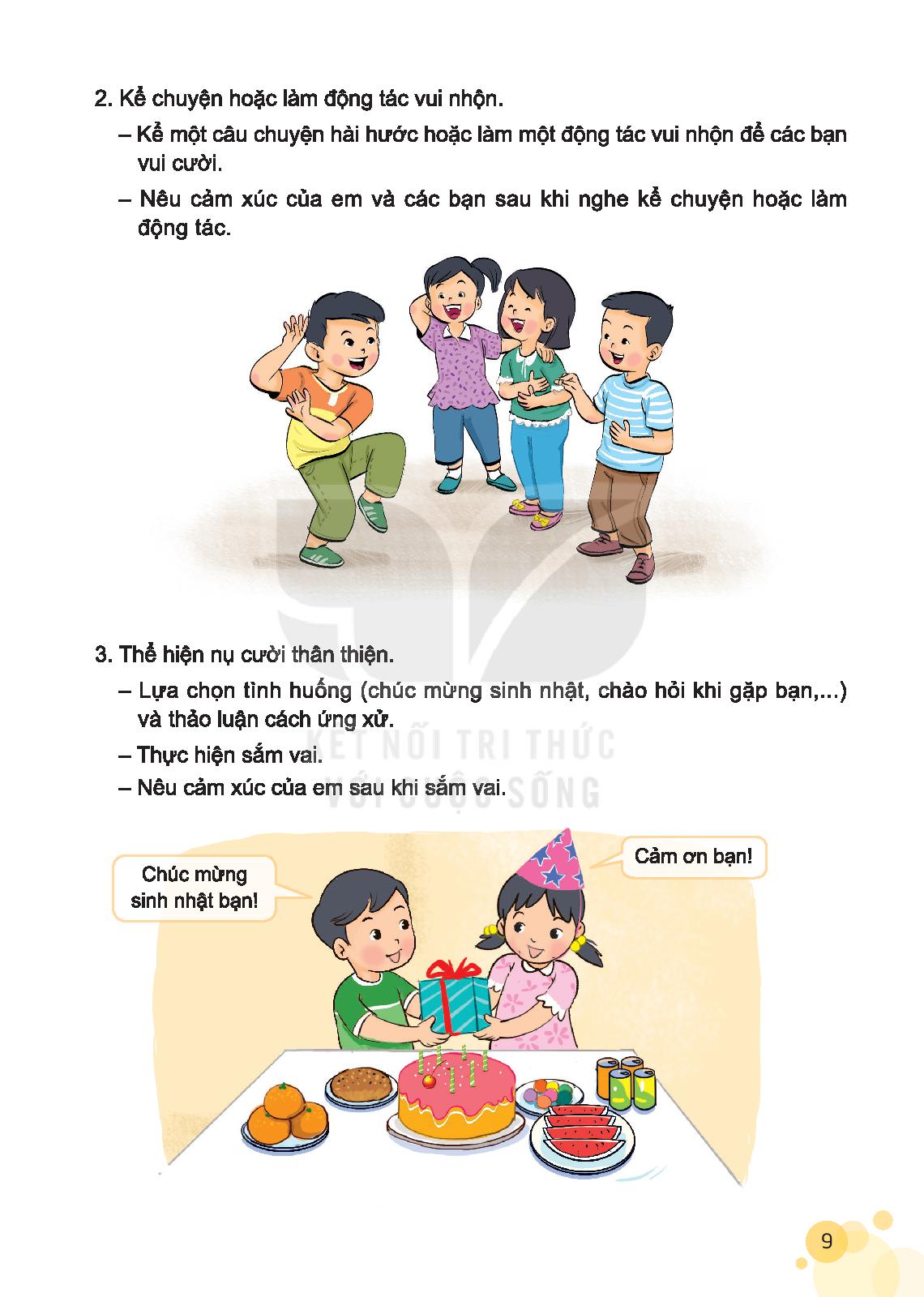 2. Thể hiện nụ cười thân thiện.
- Lựa chọn tình huống 
- Thực hiện sắm vai.
- Nêu cảm xúc của con sau khi sắm vai.
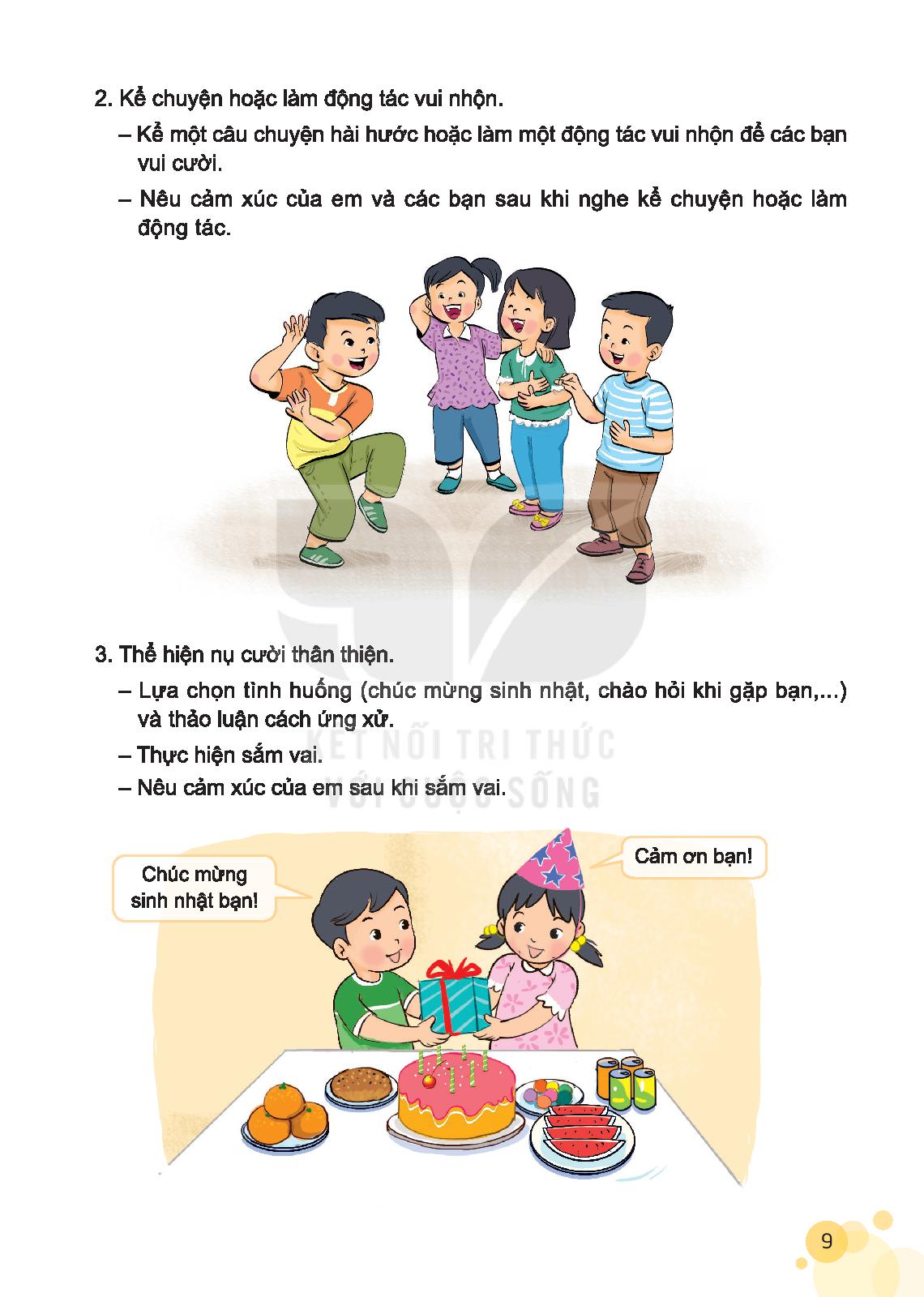 Hoạt động sau giờ học
Cùng bố mẹ đọc hoặc kể một câu chuyện vui.
Nở nụ cười thân thiện với mọi người.
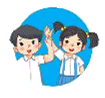 Sinh hoạt lớp
Nhảy múa theo những điệu nhạc vui nhộn.
YÊU CẦU CẦN ĐẠT
Nhận ra được nét thân thiện, tươi vui của các bạn trong tập thể lớp, đồng thời muốn học tập các bạn ấy.
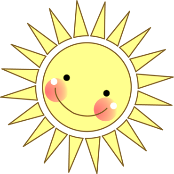 Biết mang lại niềm vui, nụ cười cho bản thân và bạn bè.
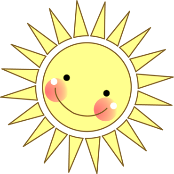 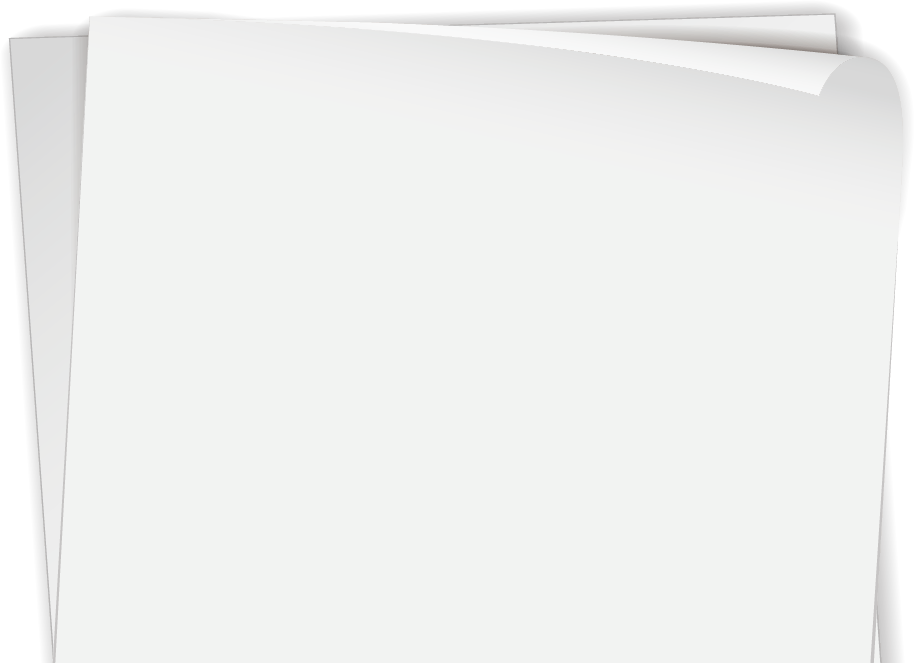 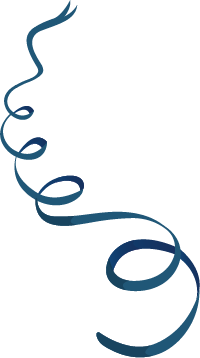 Tạm biệt và hẹn gặp lại 
các con vào những tiết học sau!
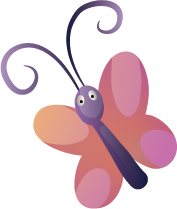 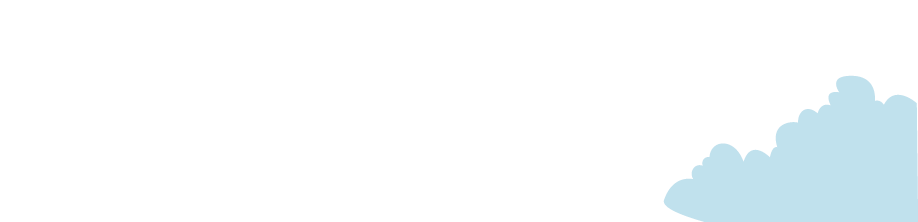 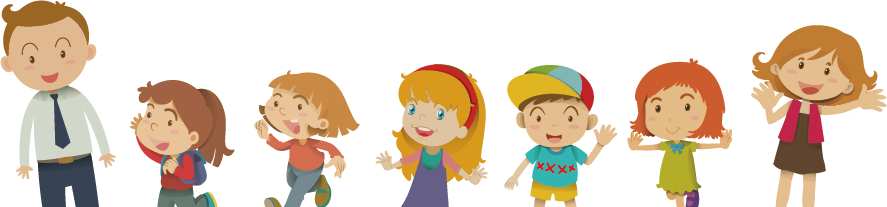 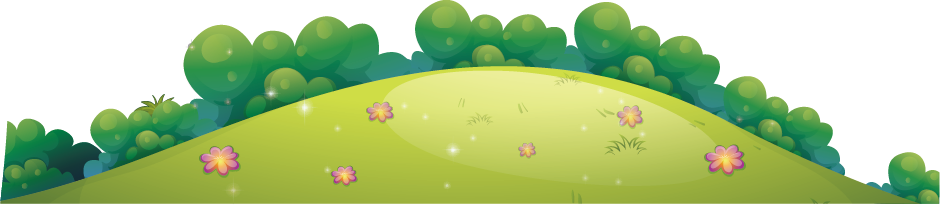